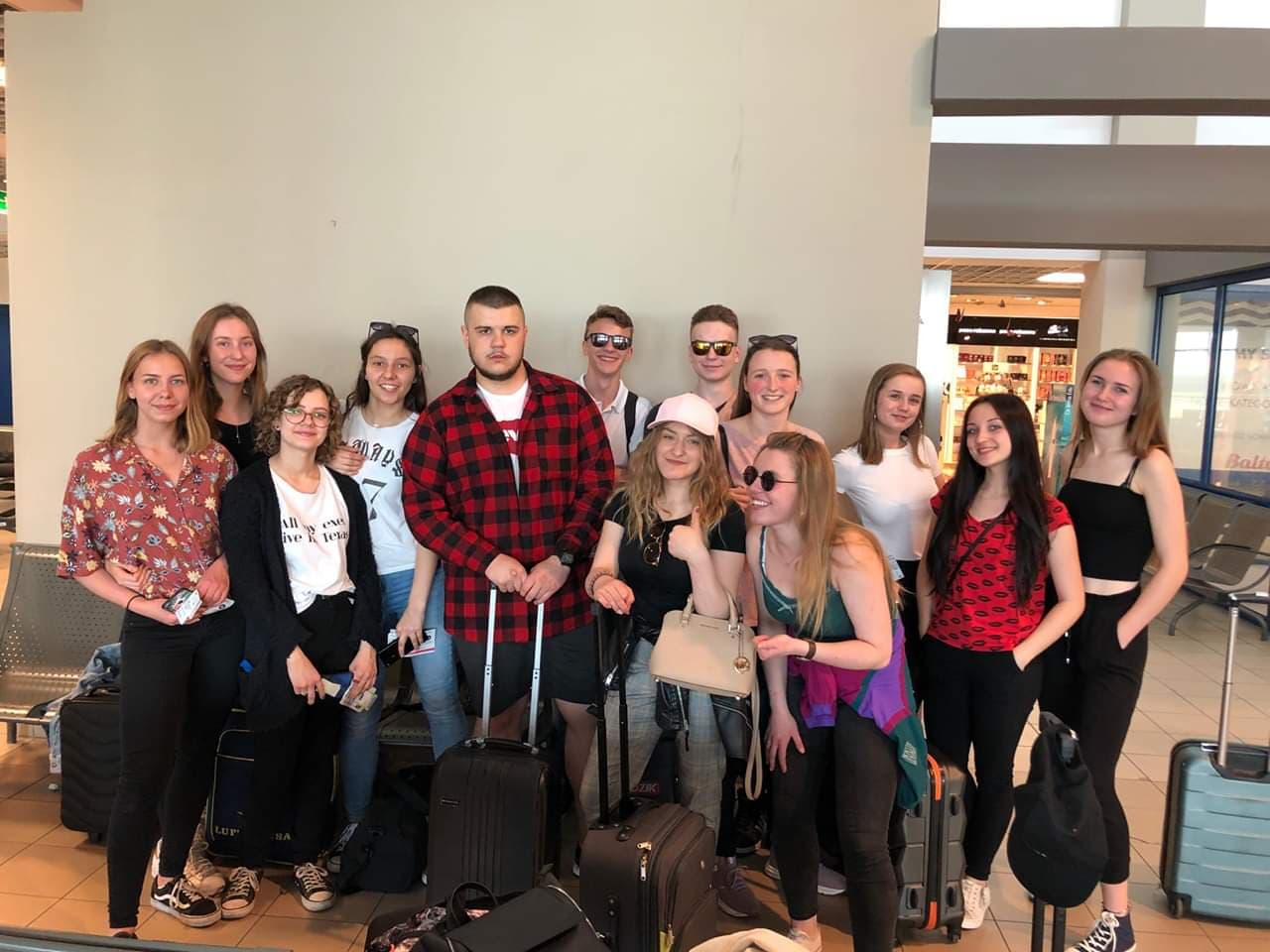 Czas wolny
Na Cyprze
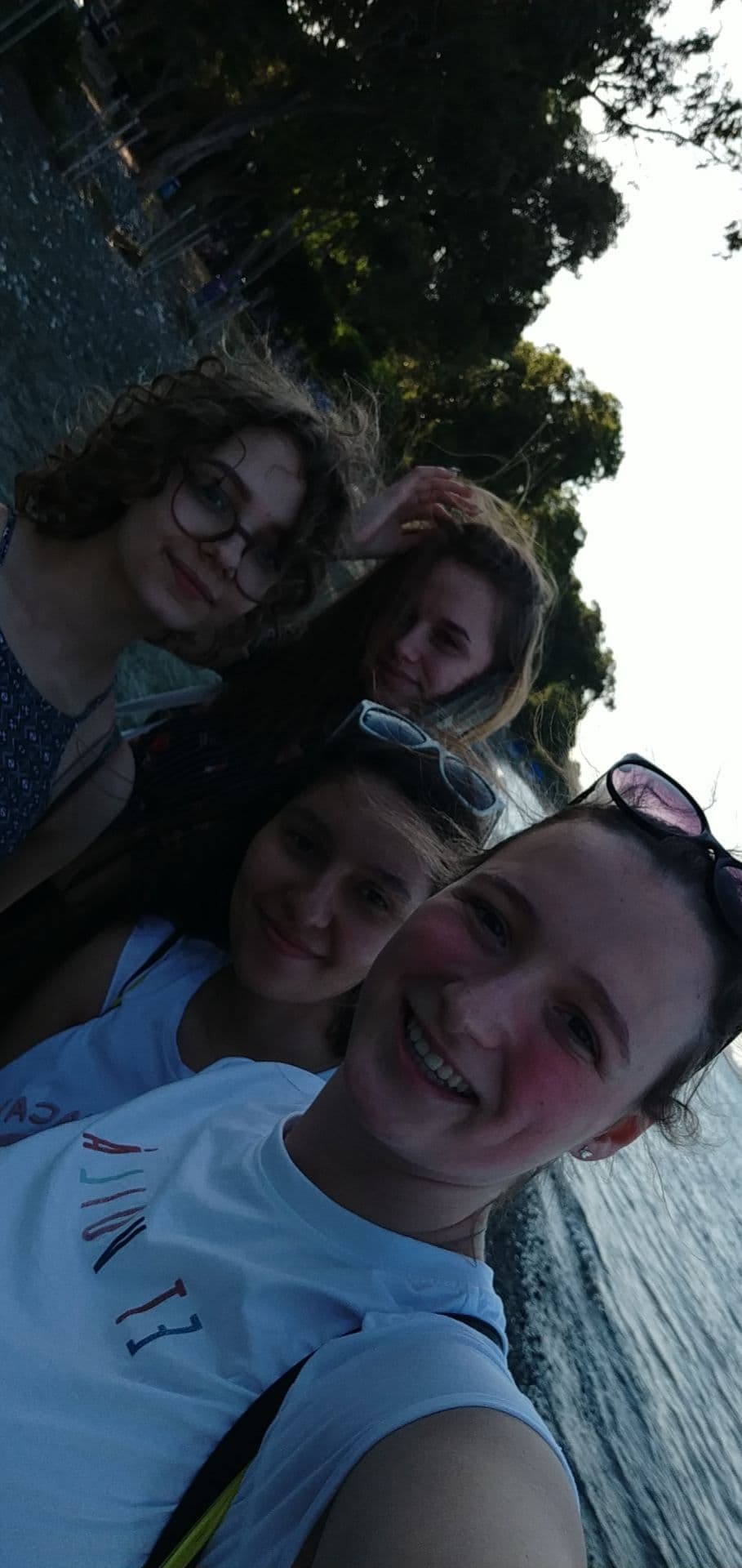 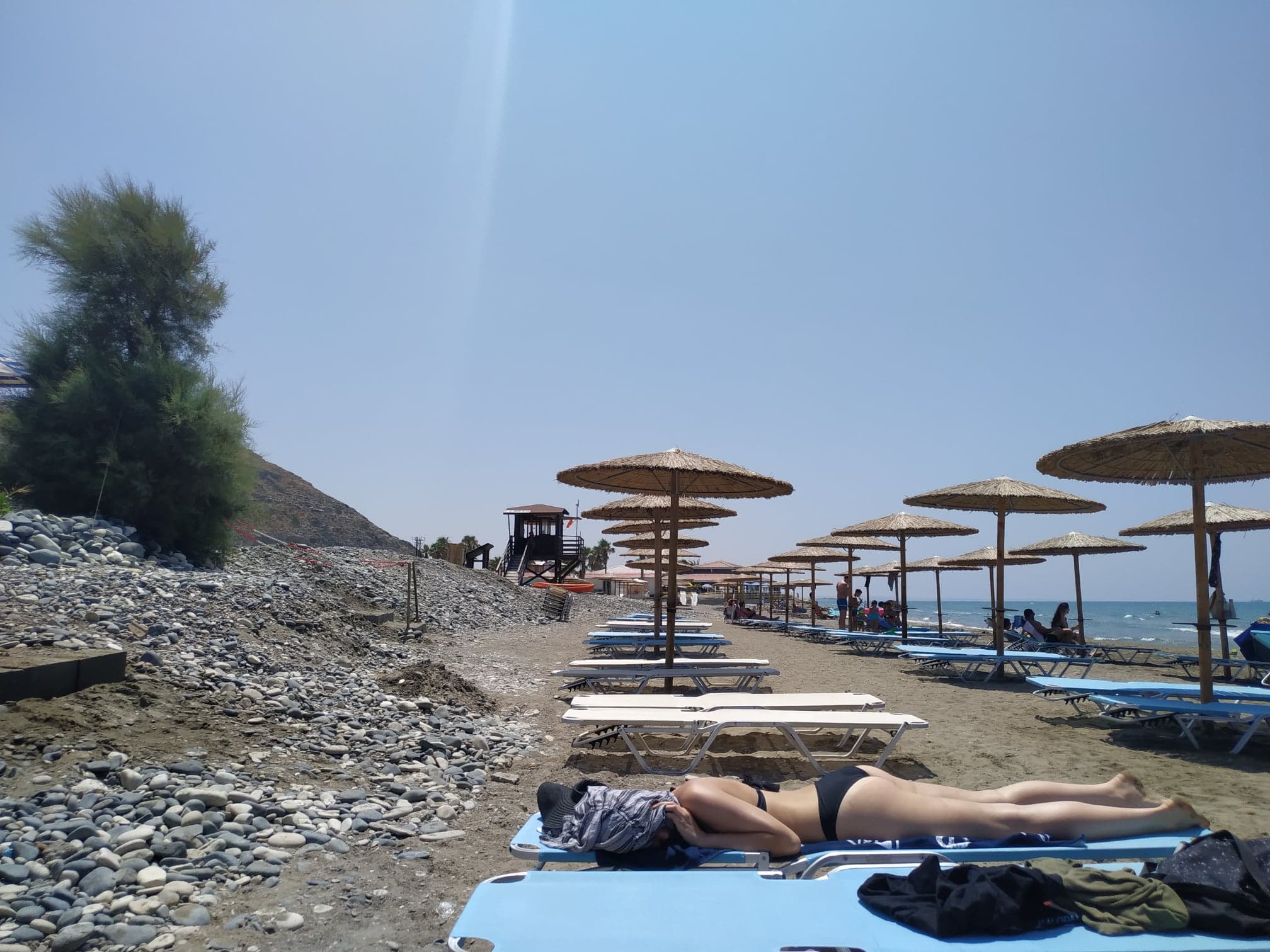 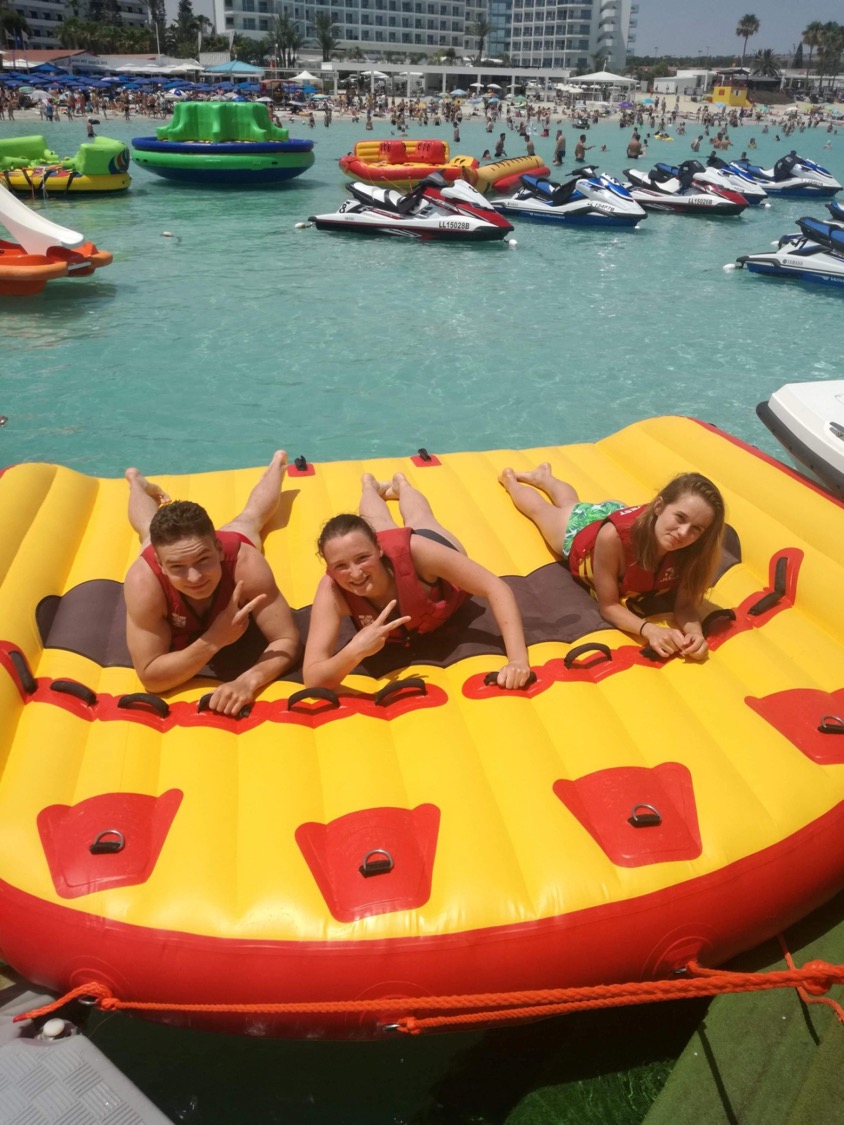 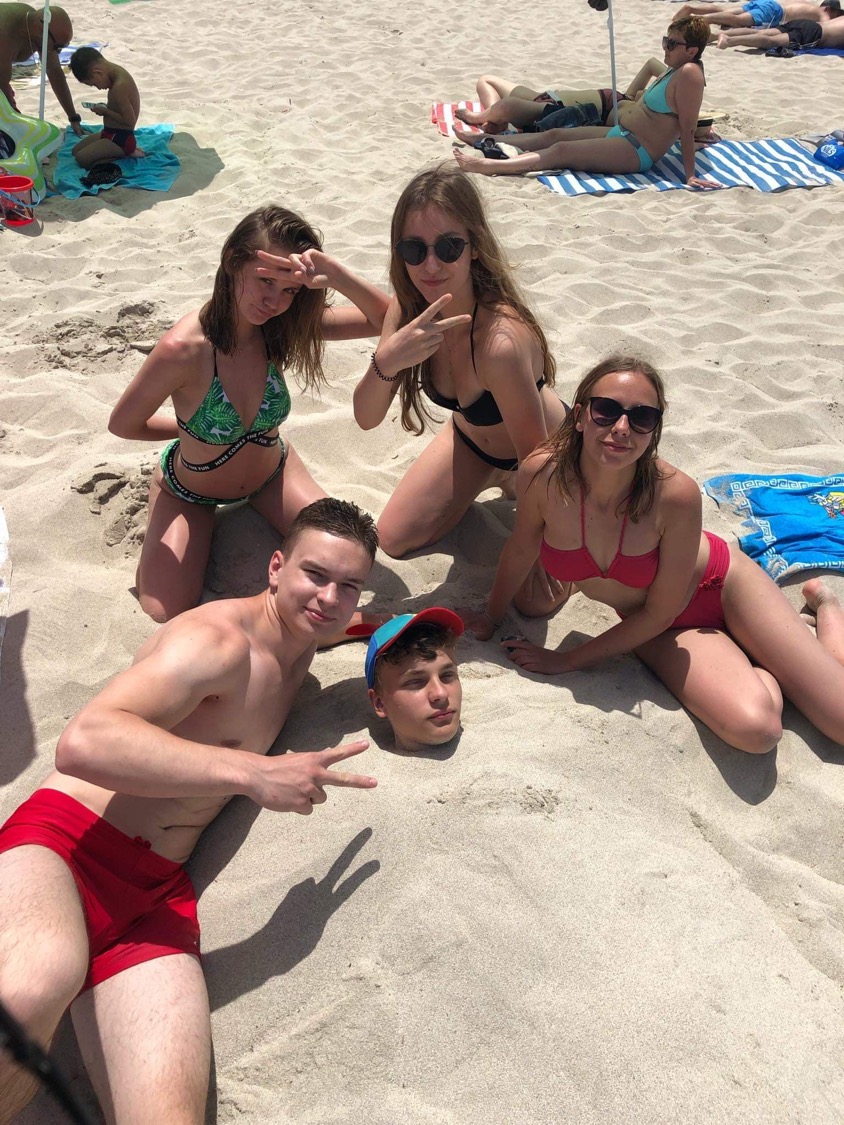 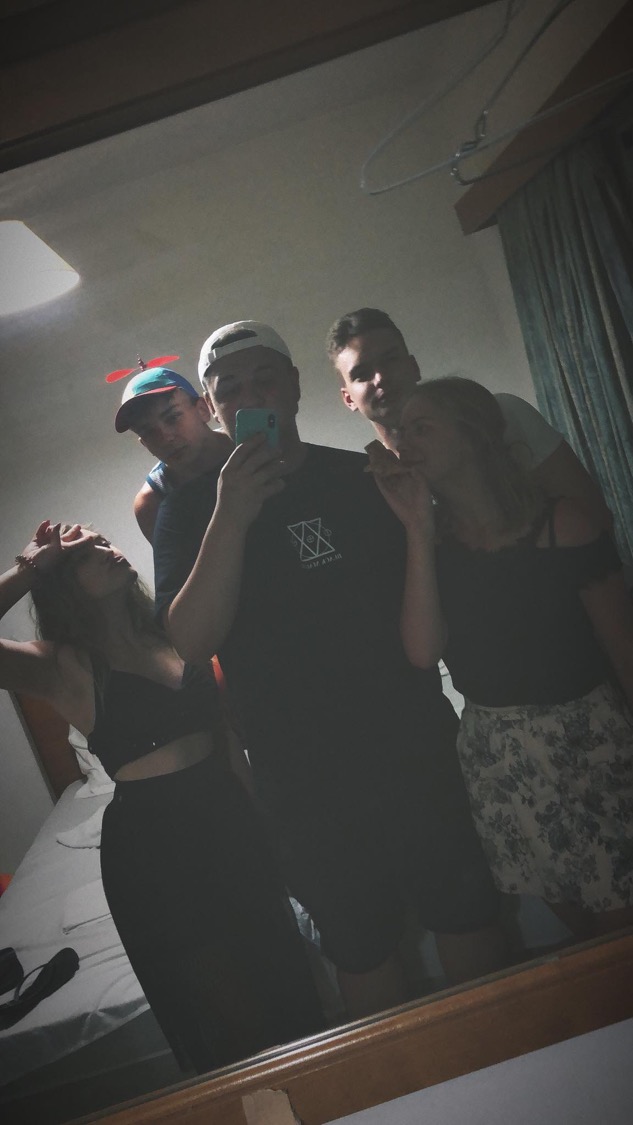 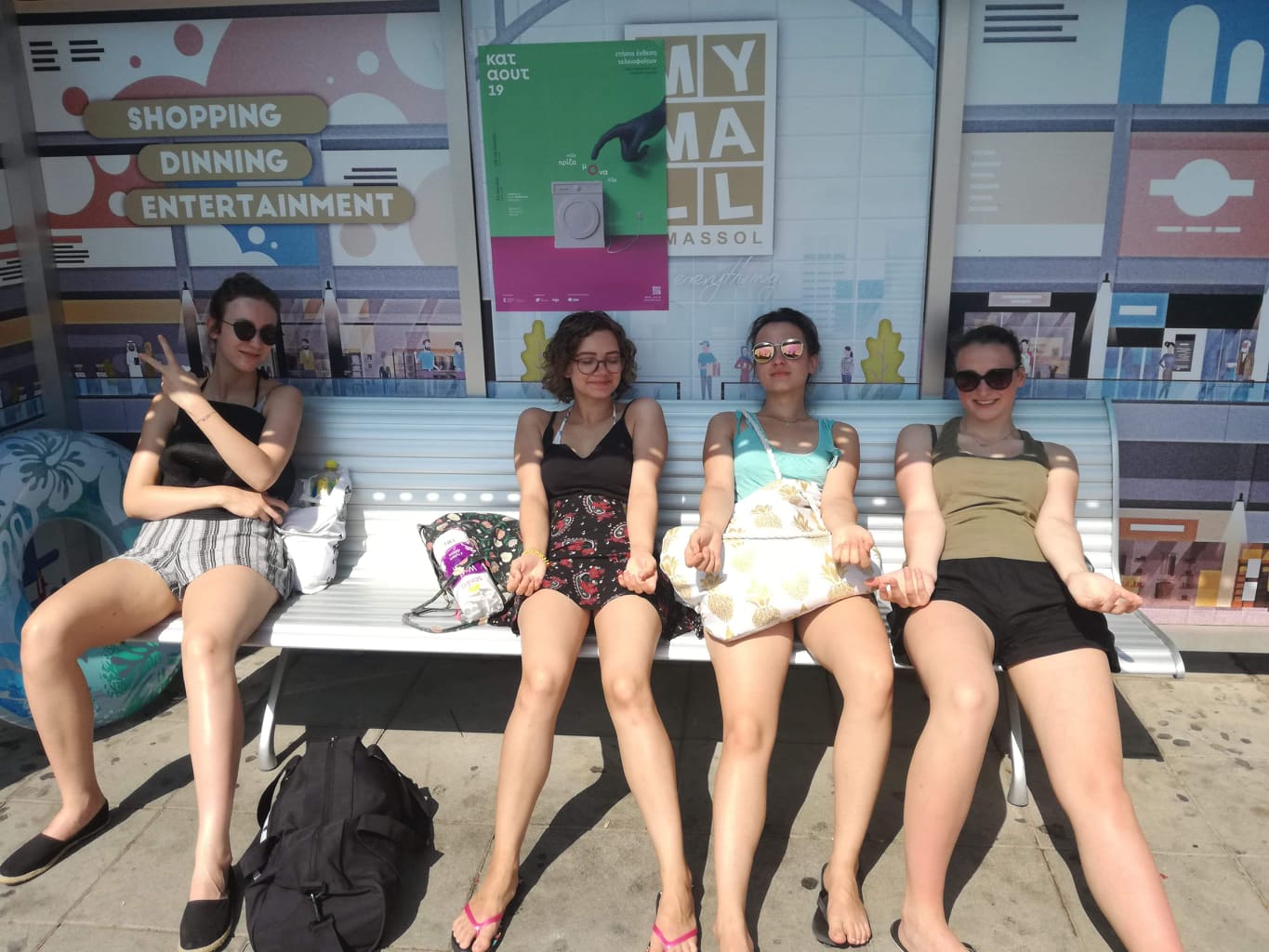 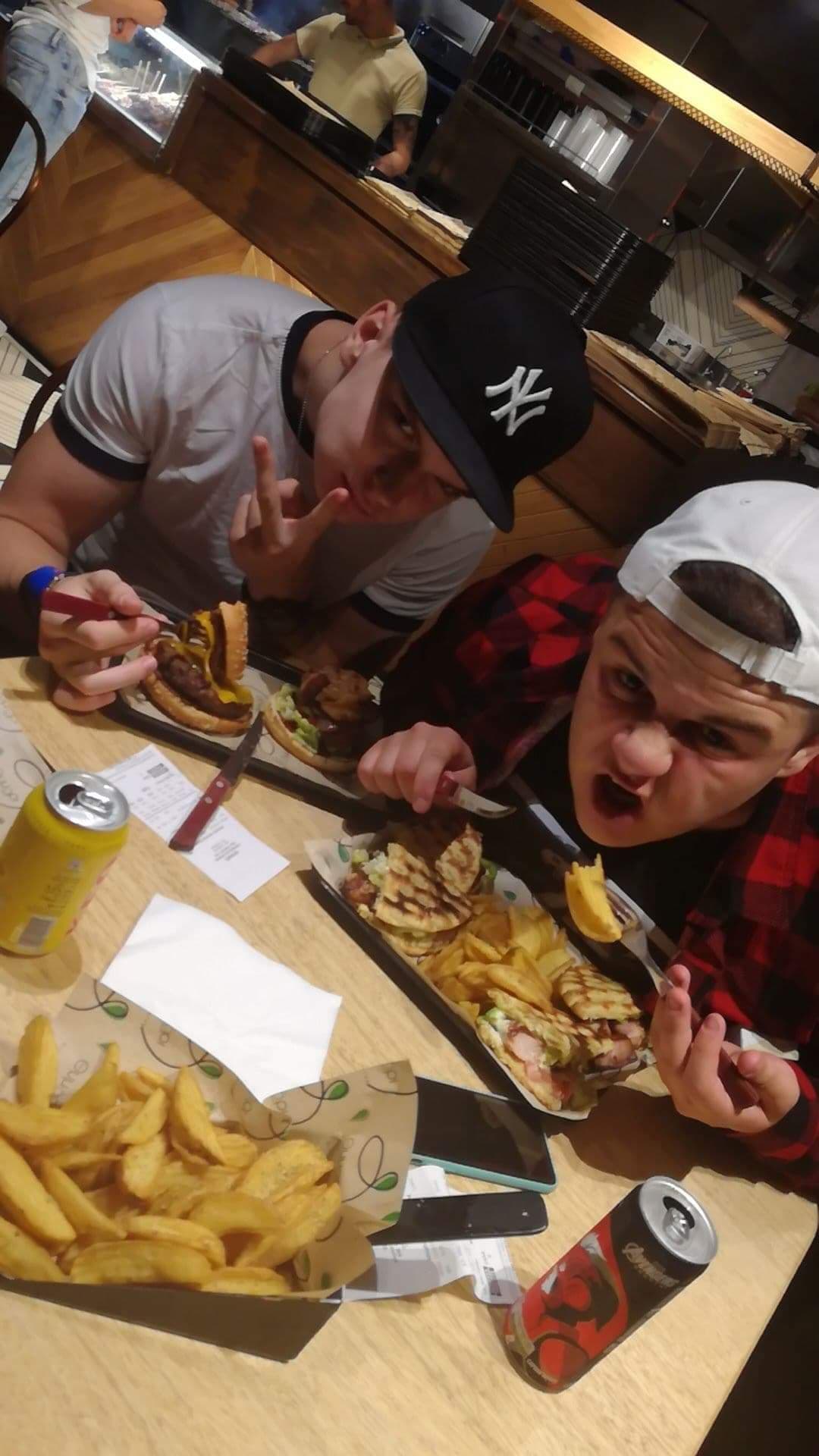 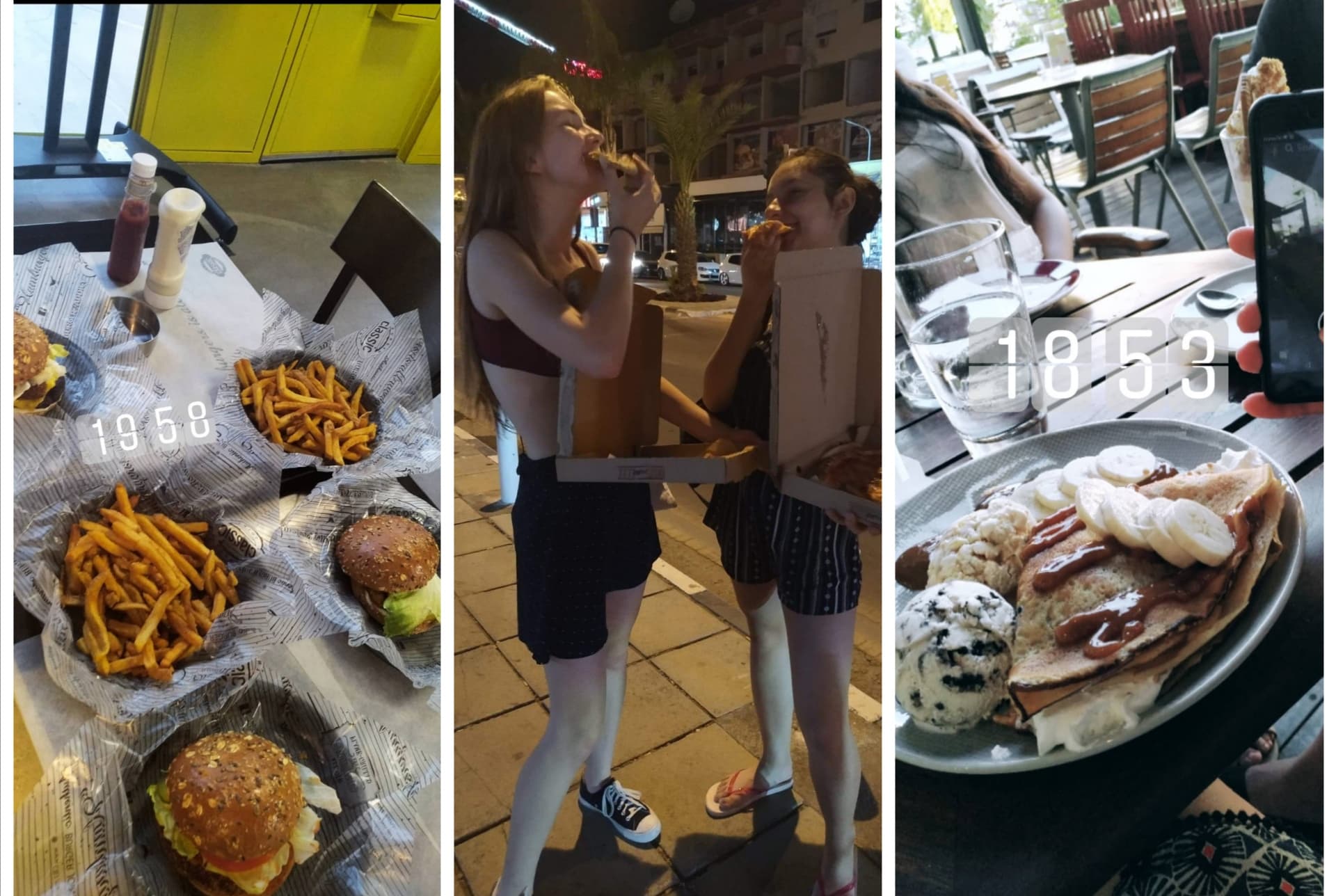 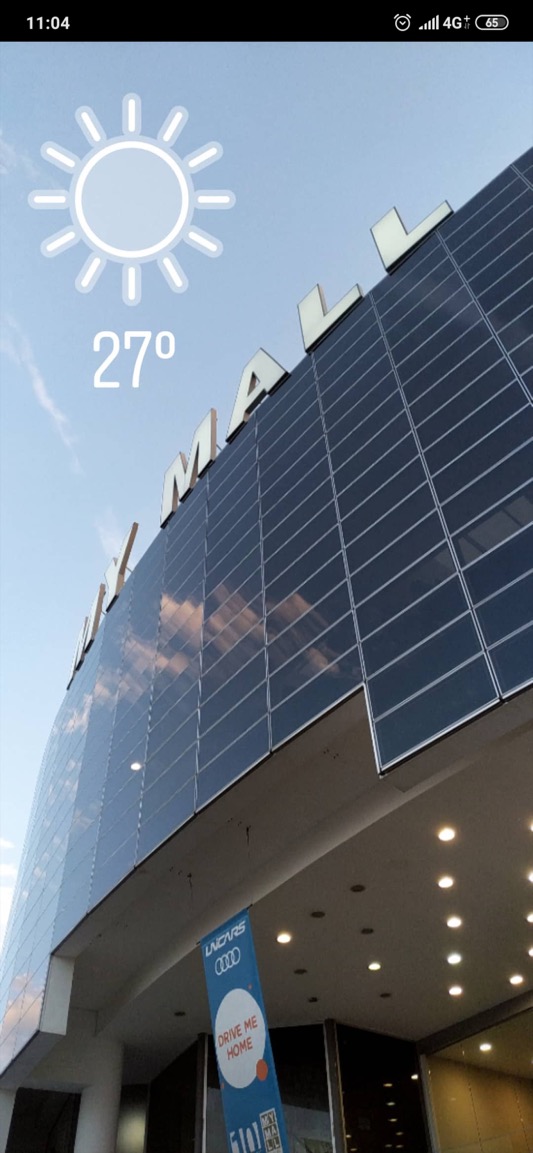 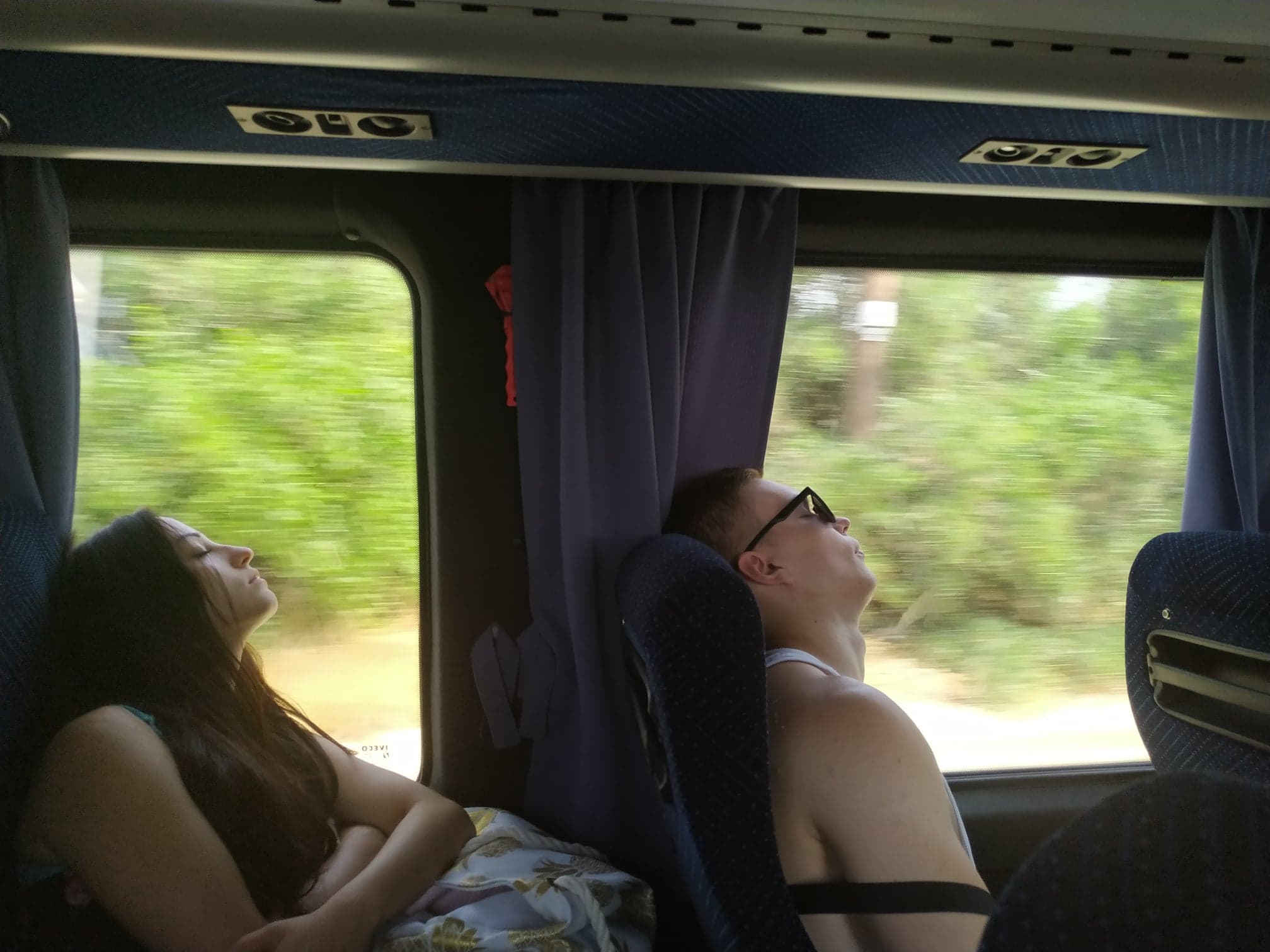 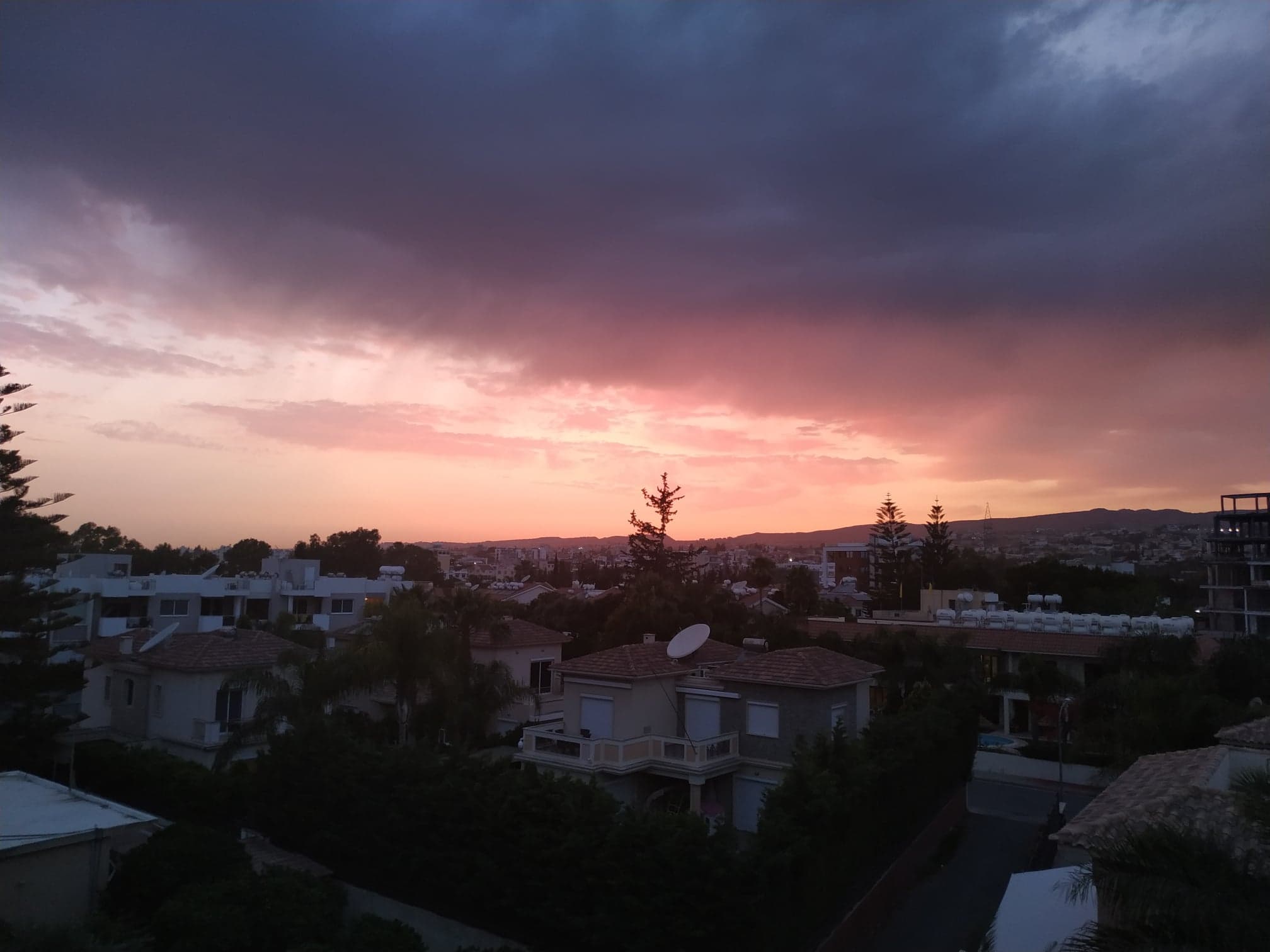 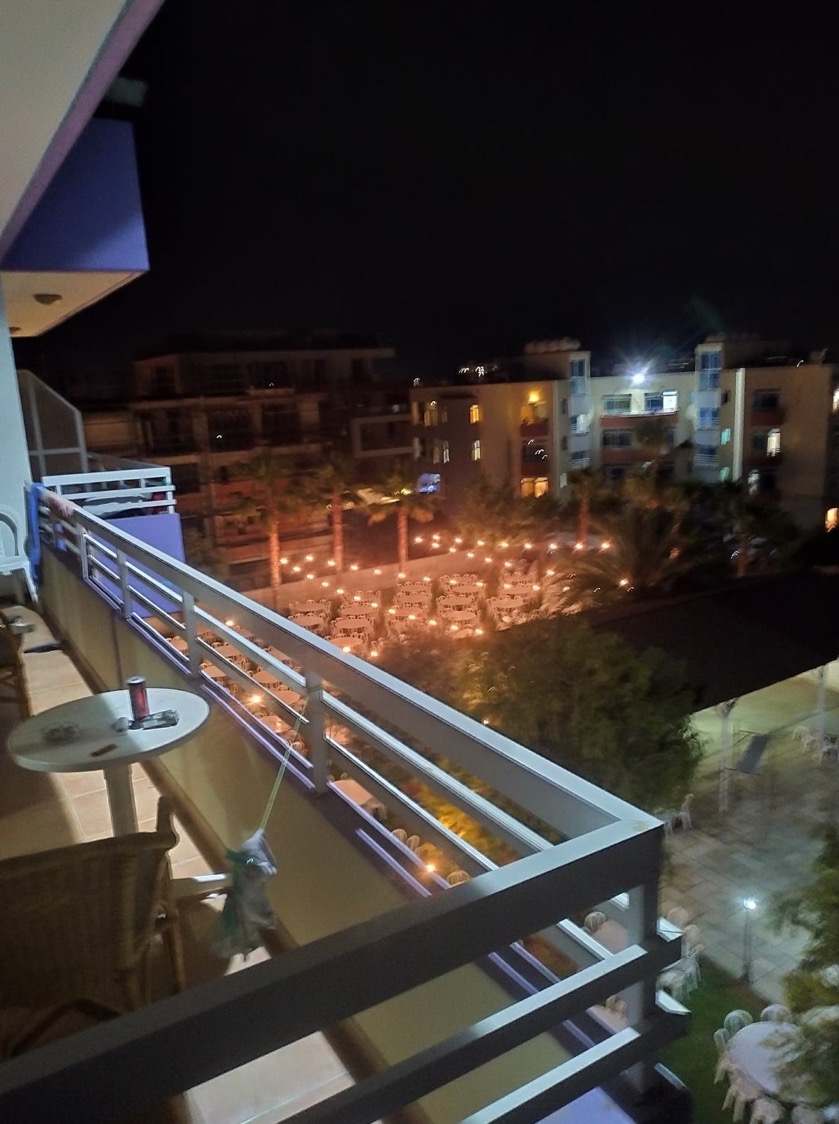 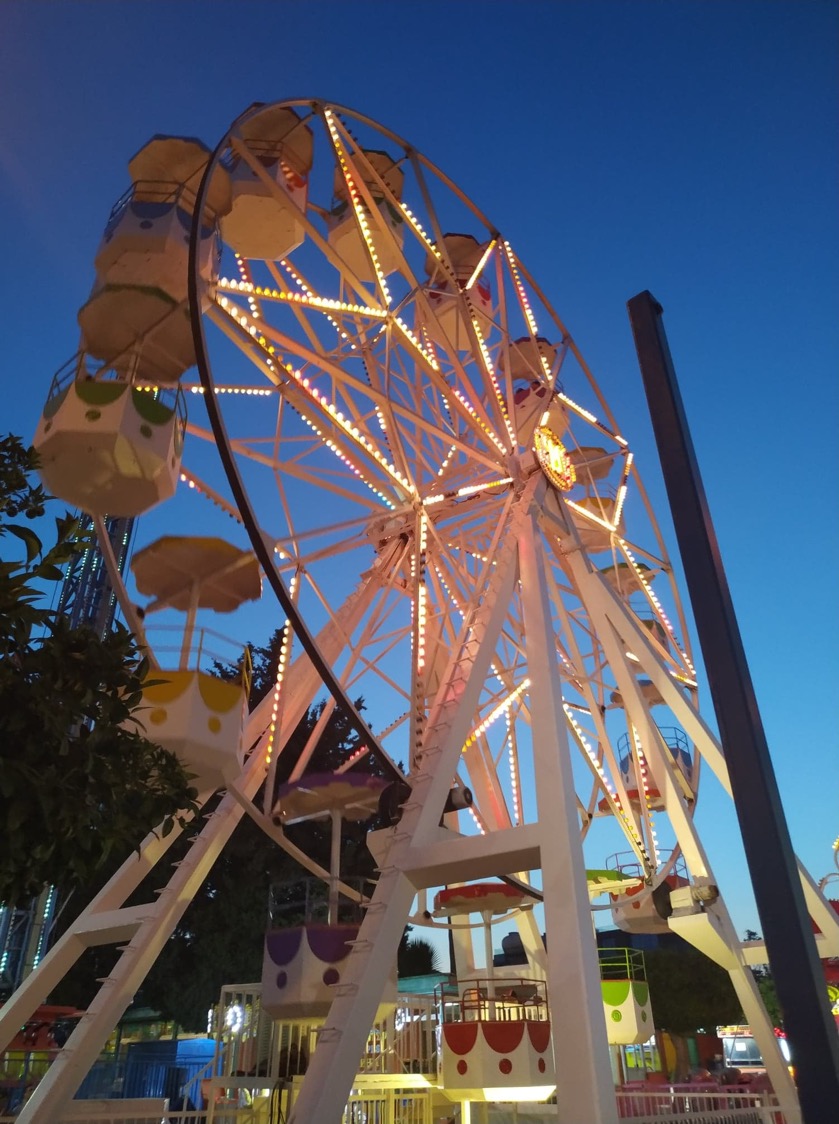 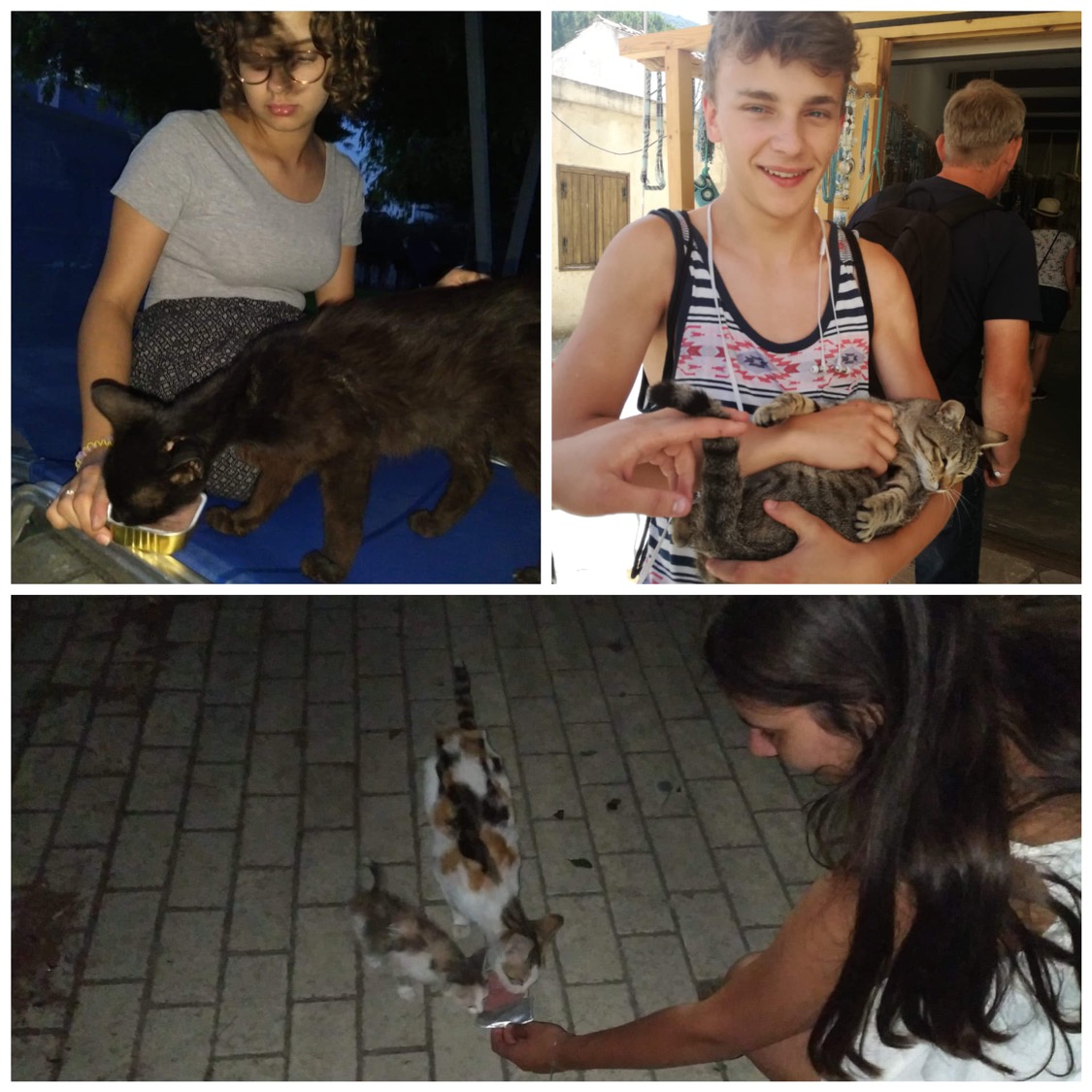 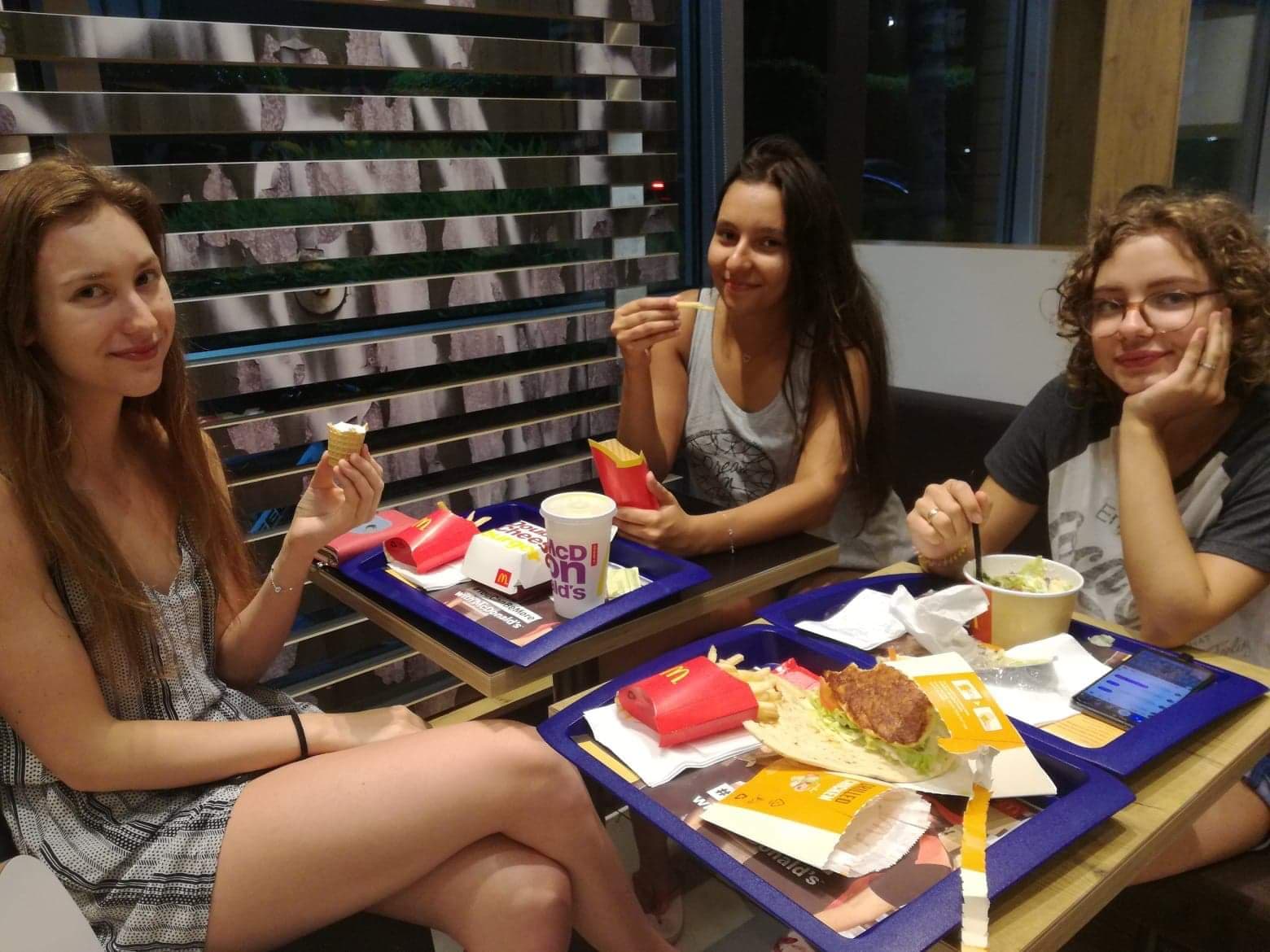 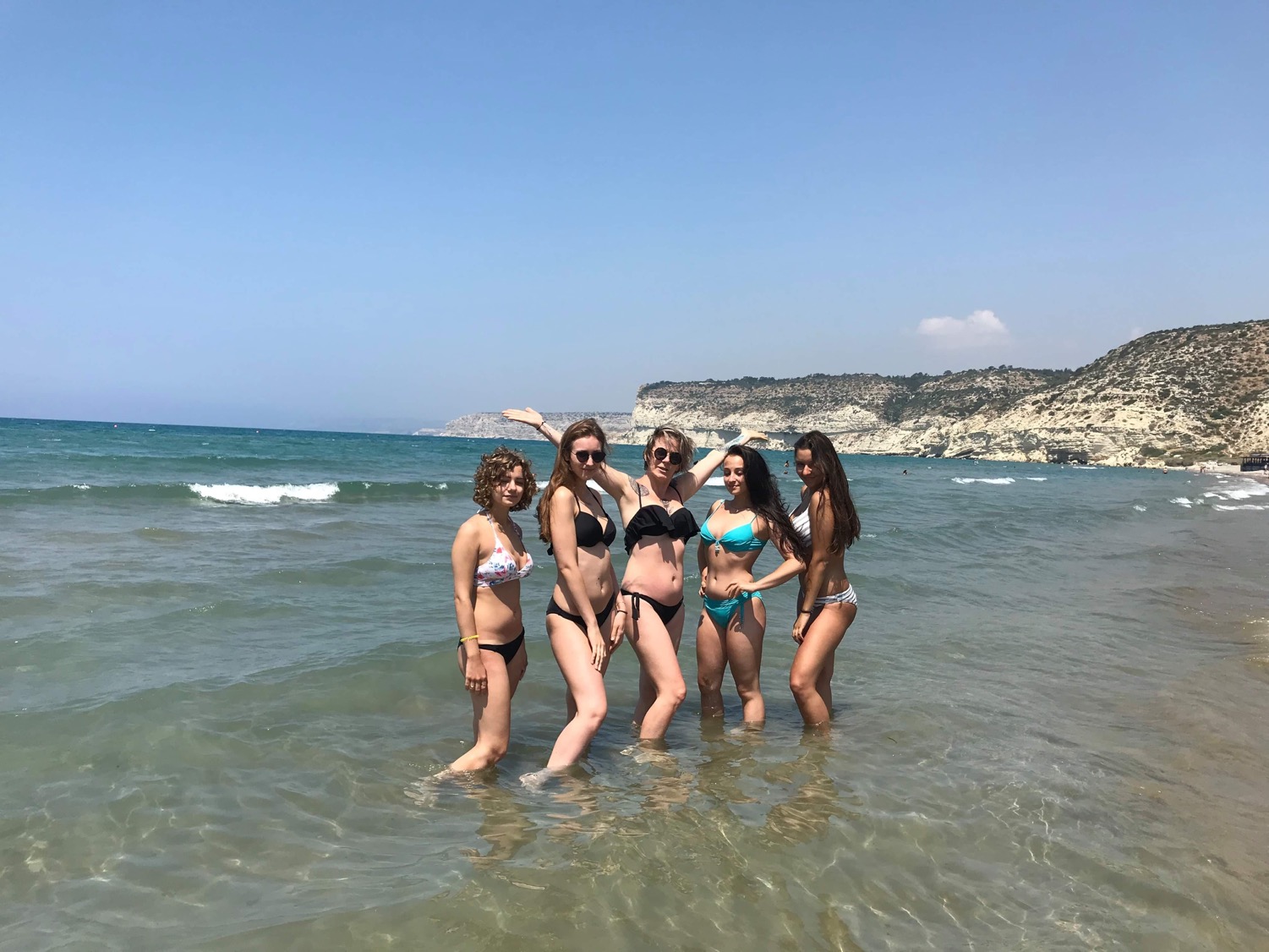 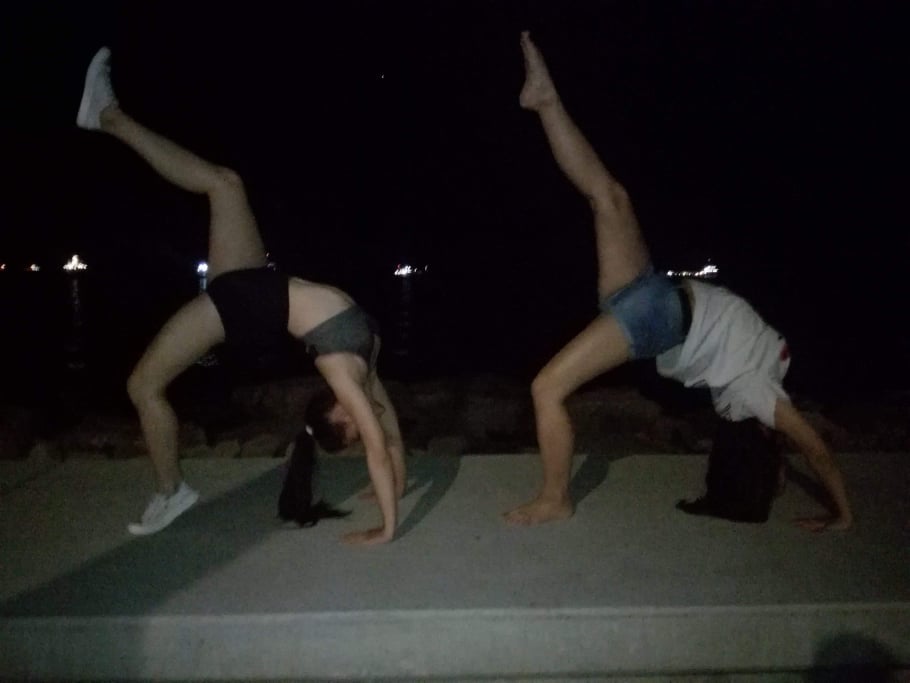 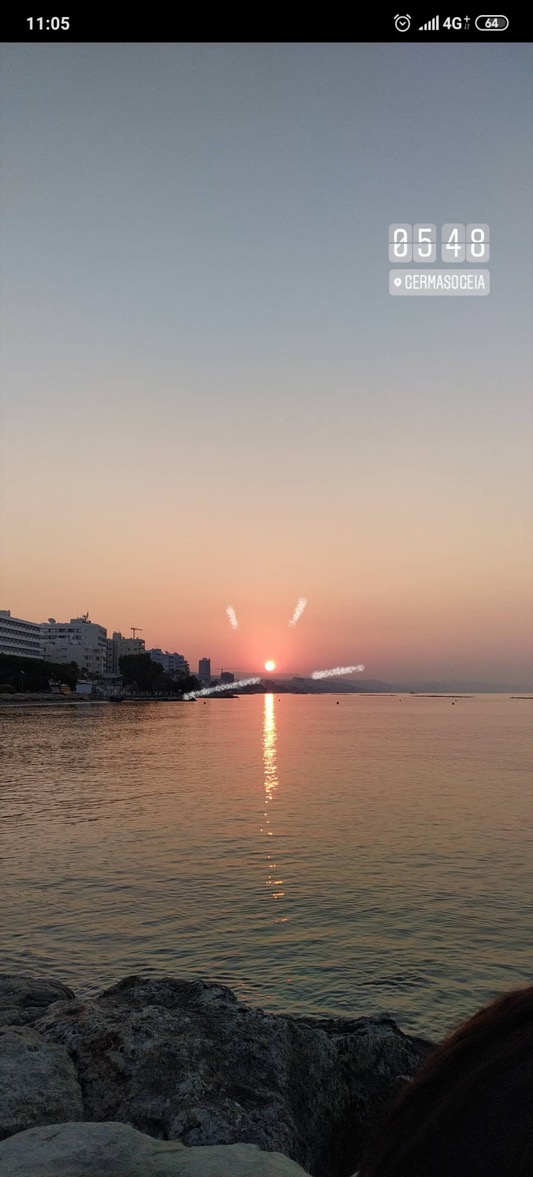 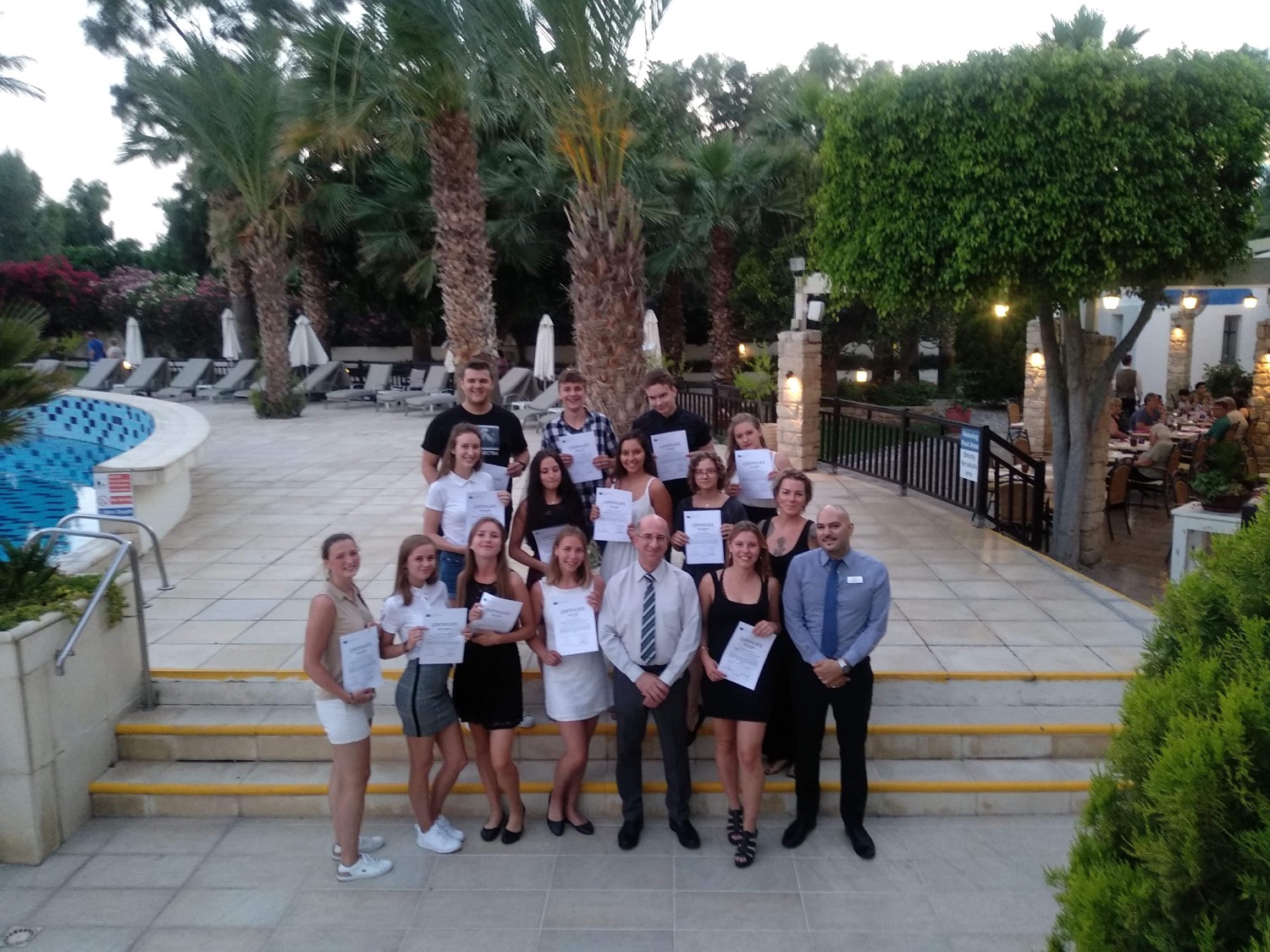